PROPOSAL
Penelitian Hibah Kompetisi Internal USM
(JUDUL PENELITAN)
(Nama) / (NIDN. …. )			 	Ketua 
(Nama) / (NIDN. …. ) 				Anggota 1
(Nama) / (NIDN. …. ) 				Anggota 2
(Nama) / (NIDN. …. ) 				Anggota 3
LEMBAGA PENELITIAN DAN PENGABDIAN KEPADA MASYARAKAT
UNIVERSITAS SEMARANG
TAHUN 2025
PENDAHULUAN
(Pendahuluan memuat latar belakang peneliti mengangkat topik (judul penelitian) tersebut dan permasalahan aktual yang akan dicarikan solusi, tujuan khusus, dan urgensi penelitian)
1. Latar Belakang Riset dan Permasalahan

2. Rumusan Masalah
PENDAHULUAN
3. Tujuan

4. Kebaruan Penelitian
ROADMAP PENELITI
METODE PENELITIAN
1. Waktu dan Lokasi Penelitian		:
2. Bahan dan Peralatan			:
3. Metode & Tahapan Penelitian		:	
4. Prosedur pengambilan data		:
5. Metode analisis data (sebutkan software pengolah data yang digunakan) :
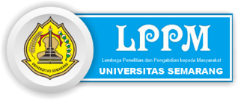 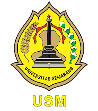 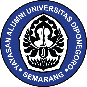 TARGET LUARAN
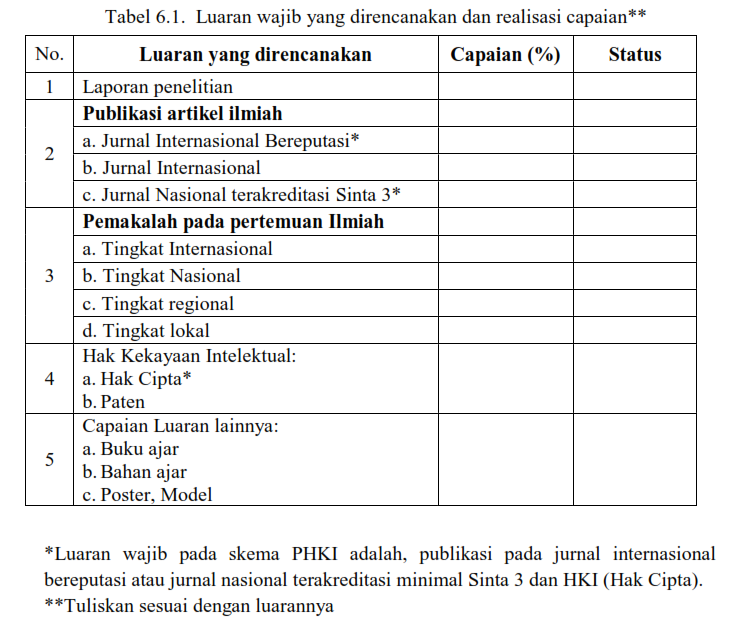 Terima kasih
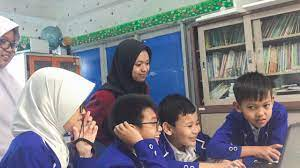 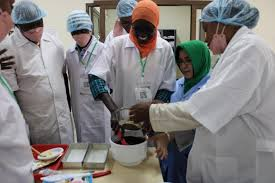 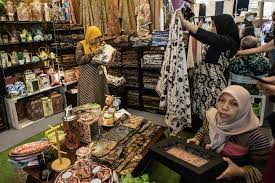 (Sertakan foto – foto kondisi, lokasi, atau mitra penelitian)
LEMBAGA PENELITIAN DAN PENGABDIAN KEPADA MASYARAKAT
UNIVERSITAS SEMARANG
2025